ANNOUNCEMENTS:
Lab today and Thursday
Test-o-rama continues
Joseph! This weekend (E.C.)
Unit II-4 Exam and HW due Friday 3/11!
Week after next: Spring Break!!!!
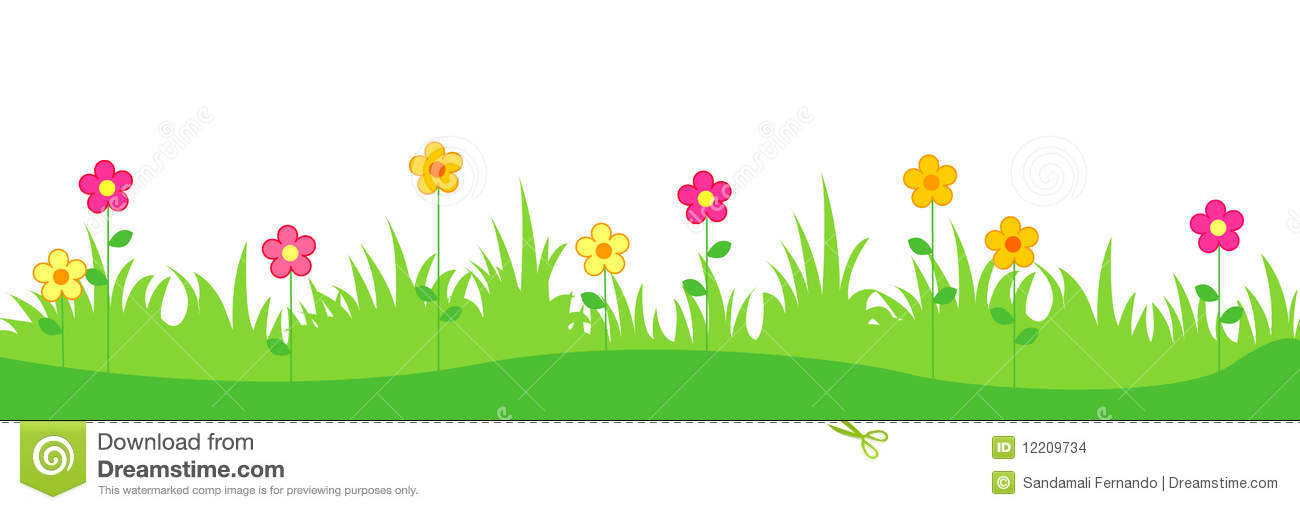 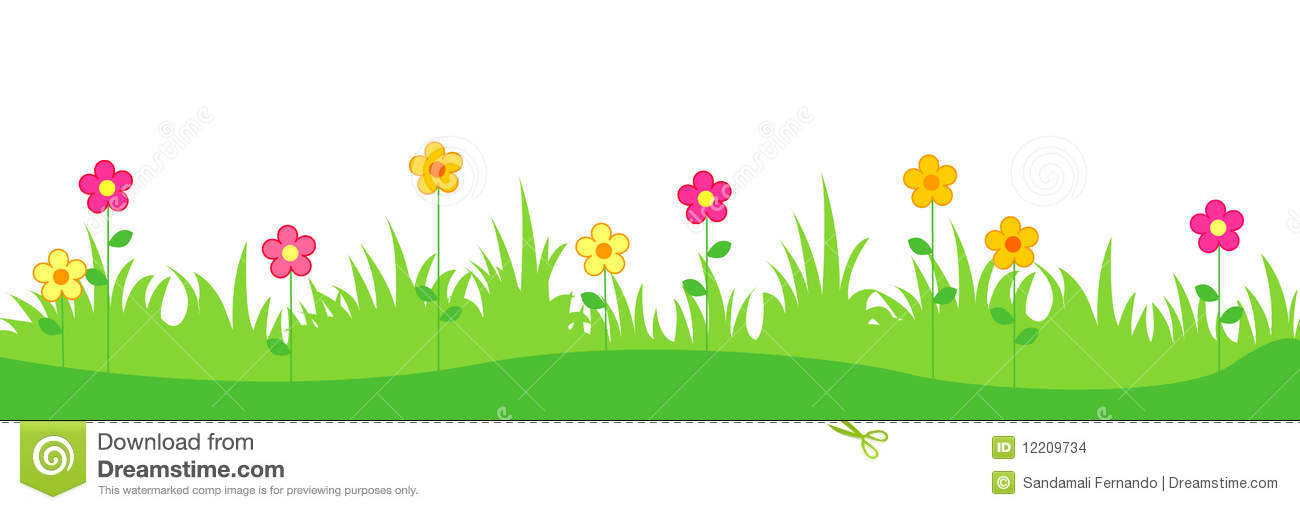 Unit II-4: Thermodynamics
Part II: Heat and Heat Transfer
So hot….
heat
The non-mechanical transfer of energy to or from the environment to the system due to a temperature difference between the two.
Contrast with WORK: the mechanical transfer of energy.
Use the variable Q and measured (like all energy terms) in Joules.
Like most things in nature heat transfers energy from high to low.
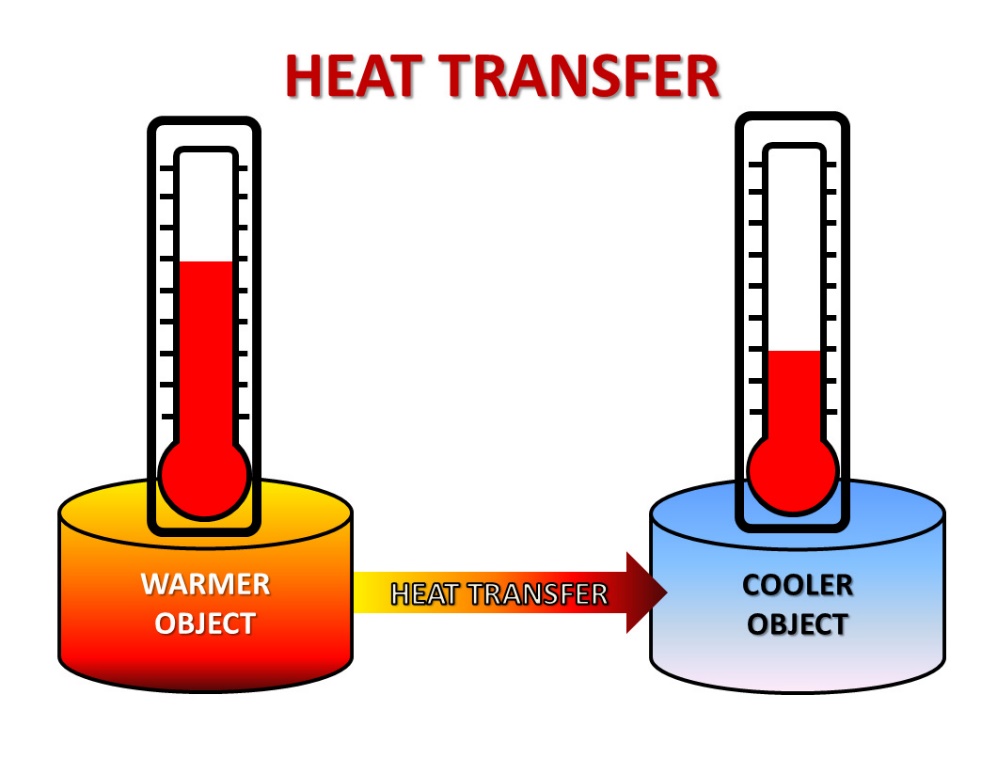 Specific heat
CARD!!
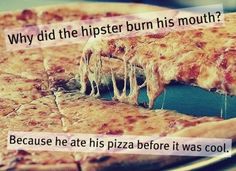 Phase changes
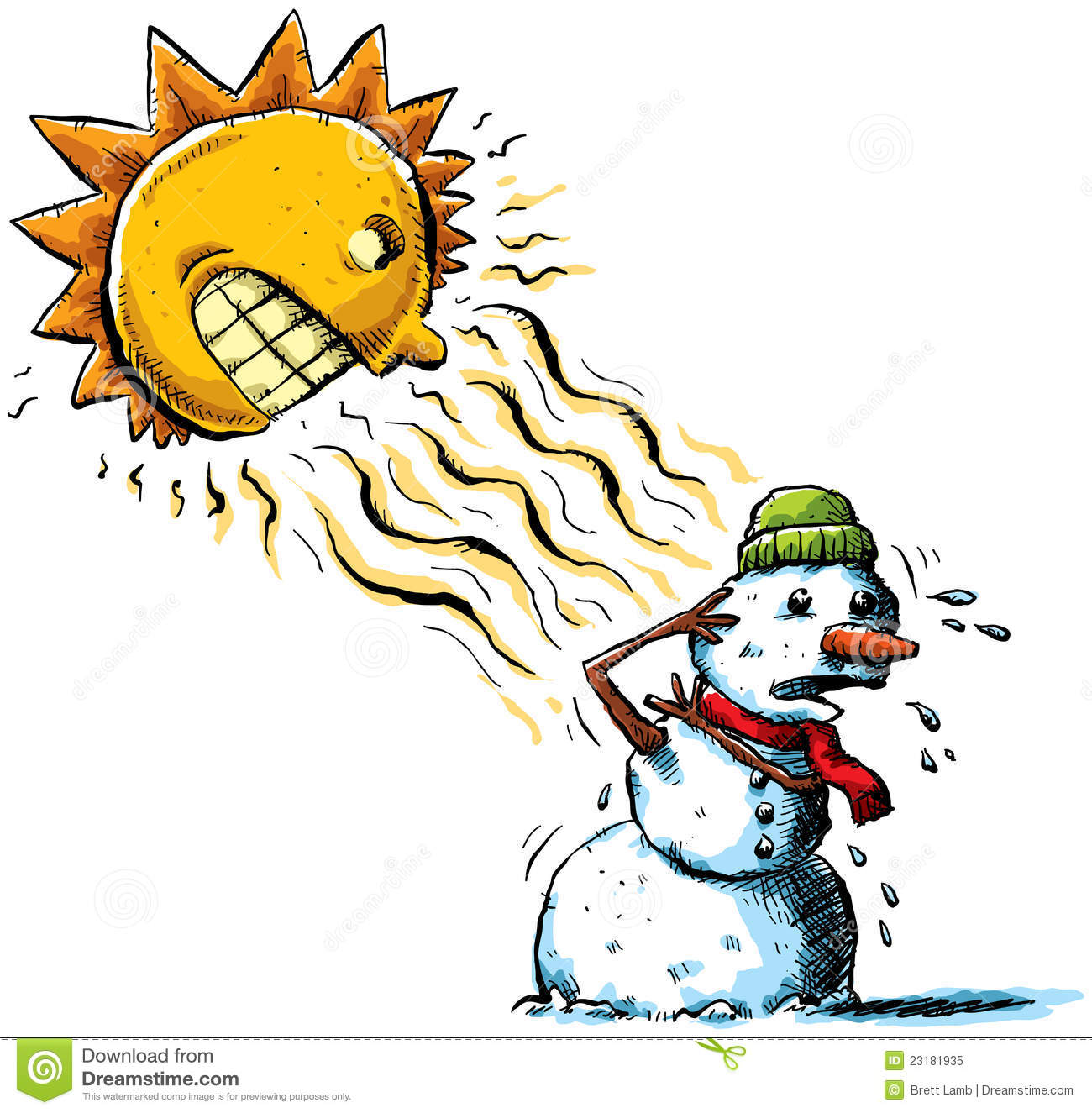 CARD!!
Heat transfer
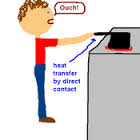 CARD!!
Heat transfer
Another mechanism of heat transfer.
 Convection: transfer of energy by the motion of a fluid
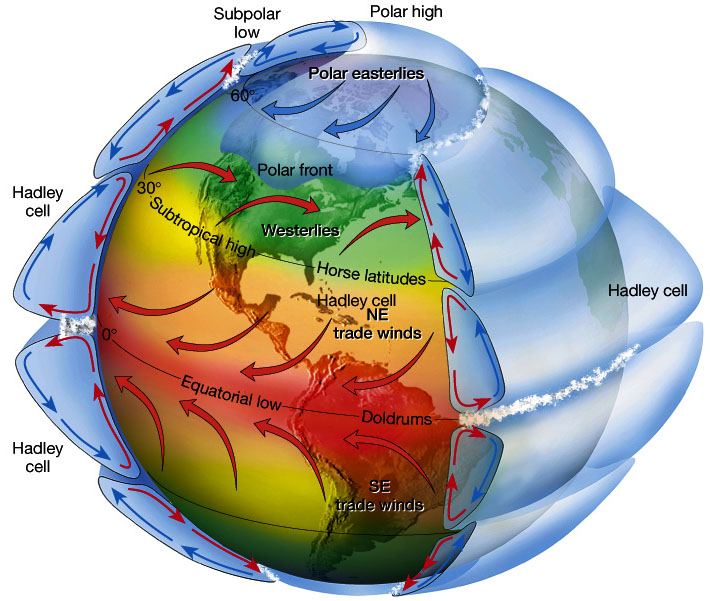 Heat transfer
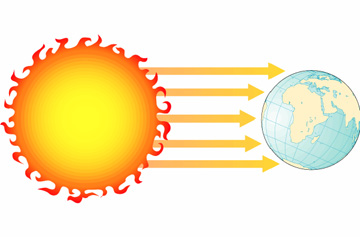 CARD!!
Sample problem
A big iron pot, used to boil bad children, has a bottom with a 25 cm diameter and thickness of 1 cm. The pot sits in a fire that transfers energy to the bad children soup (essentially boiling water) at 600 W. What is the temperature of the bottom surface of the pot?
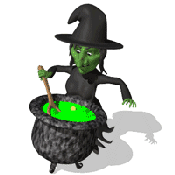